VELKOMMEN TIL 
KØGE HANDELSSKOLE
KØGE HANDELSSKOLE UDBYDER:
KHS
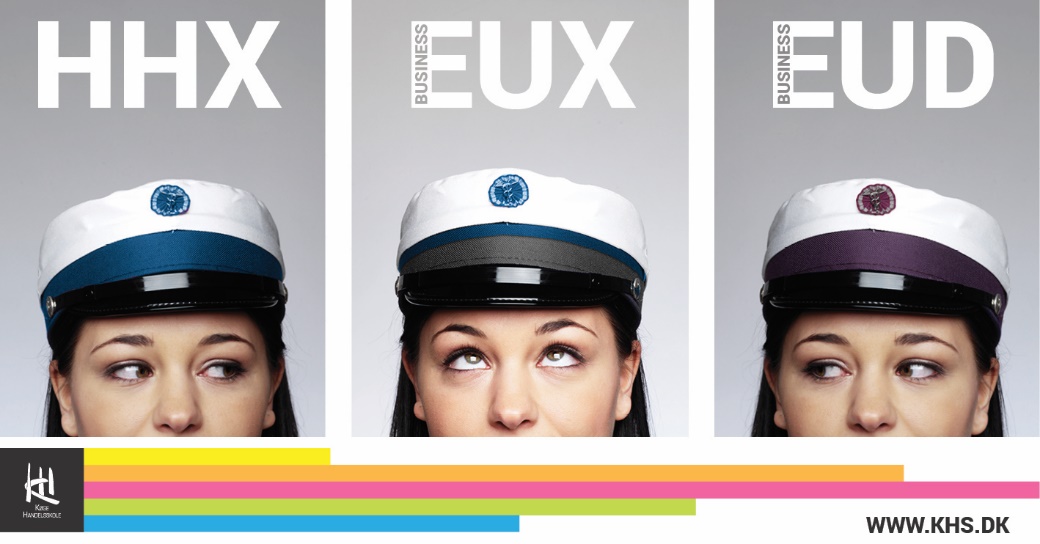 KHS
2 + 2 år
3 år
1 + 2 år
EUX
EUD
HHX
Praksis
Praksis
Praksis
Teori
Teori
Teori
Kontor, Finans eller læse videre
Detail, Handel 
og Event
Læs videre
EUX TO VEJE
EUX
Erhvervsuddannelse/
Erhvervsfaglig studentereksamen
Videregående uddannelse
OPBYGNING AF EUX-UDDANNELSEN
EUX
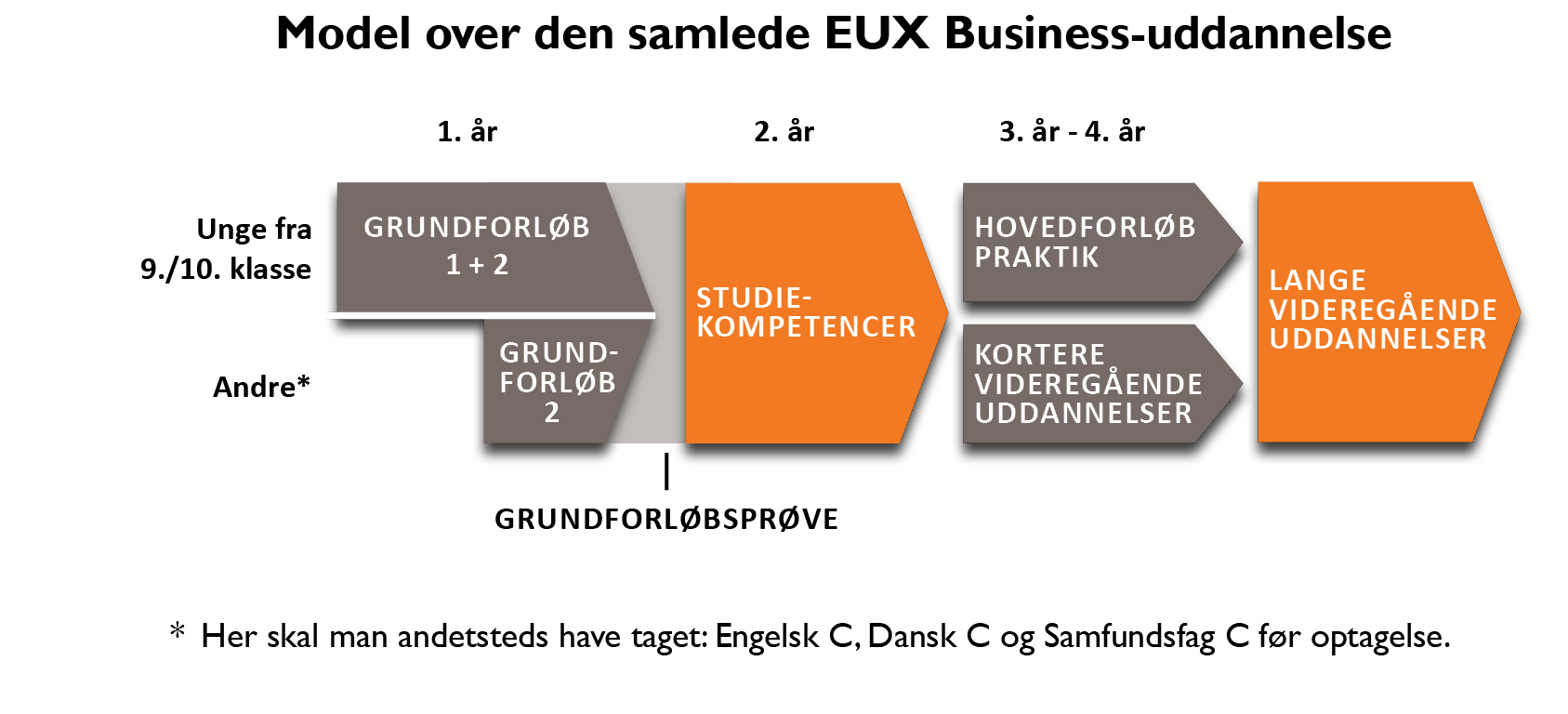 * Her skal man have taget: Engelsk C, Dansk C og Samfundsfag C før optagelse.
ADGANG TIL EUX
EUX
Karakterkrav: 02 i gennemsnit i dansk og matematik. Folkeskolens afgangsprøve
Uddannelsesparat: Personligt, socialt og fagligt

Grundforløb 1: kan kun påbegyndes én gang og kun efter 9. eller 10. klasse (26 mdr.)

Personlig samtale om: karakterer, motivation, evt. særlige vanskeligheder
EUX 1. ÅR
EUX
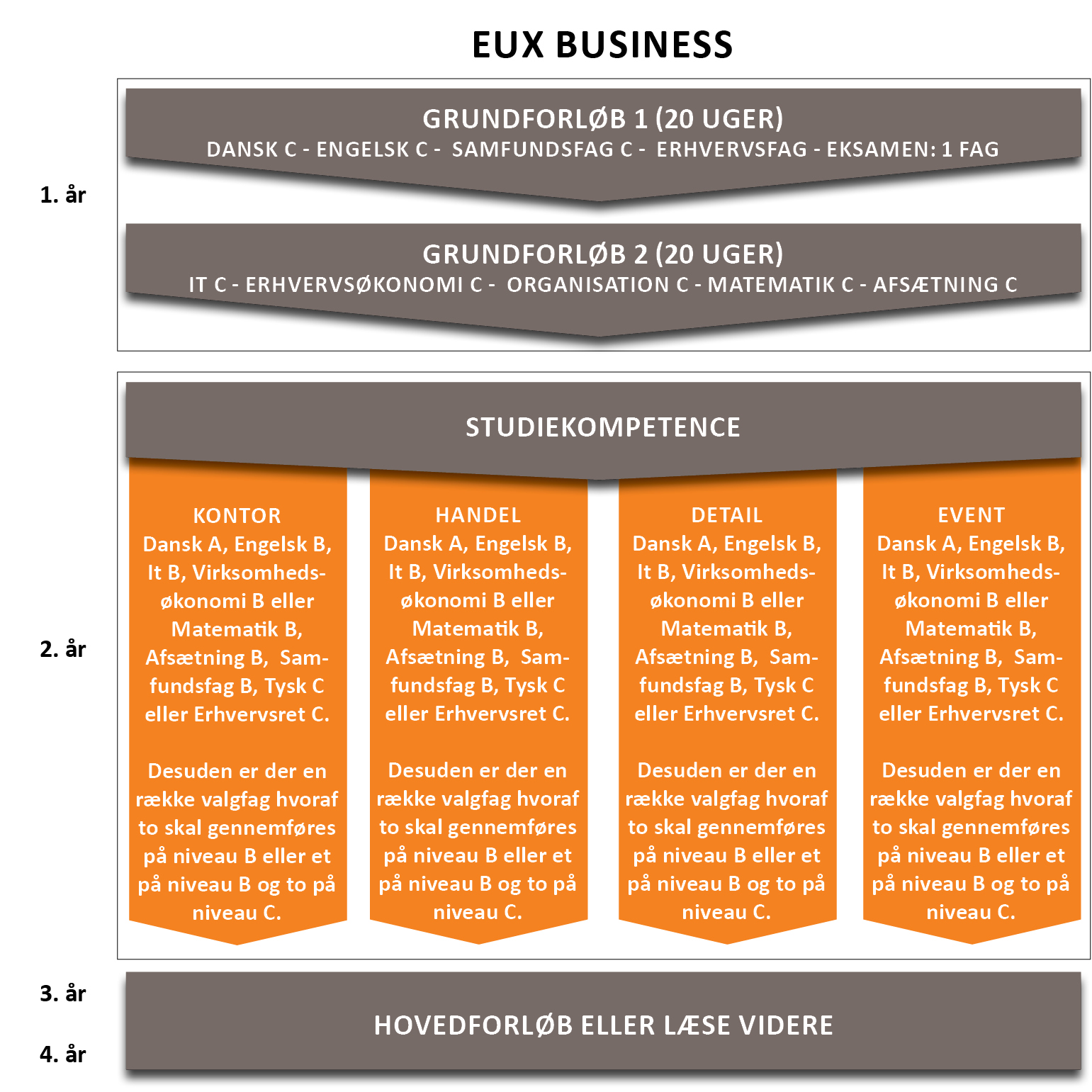 EUX 2. ÅR
EUX
KONTOR – FINANS - HANDEL – DETAIL – EVENT
Dansk A
Engelsk B
Informatik B
Virksomhedsøkonomi B eller Matemat. B
Samfundsfag B
2. fremmedsprog tysk eller spansk eller erhvervsjura 
Afsætning B
 
Erhvervsområde 1+2
Erhvervsområdeprojekt (EOP)
Eksamen: 6 eksaminer - Beståelseskrav: 02 i snit
EUX
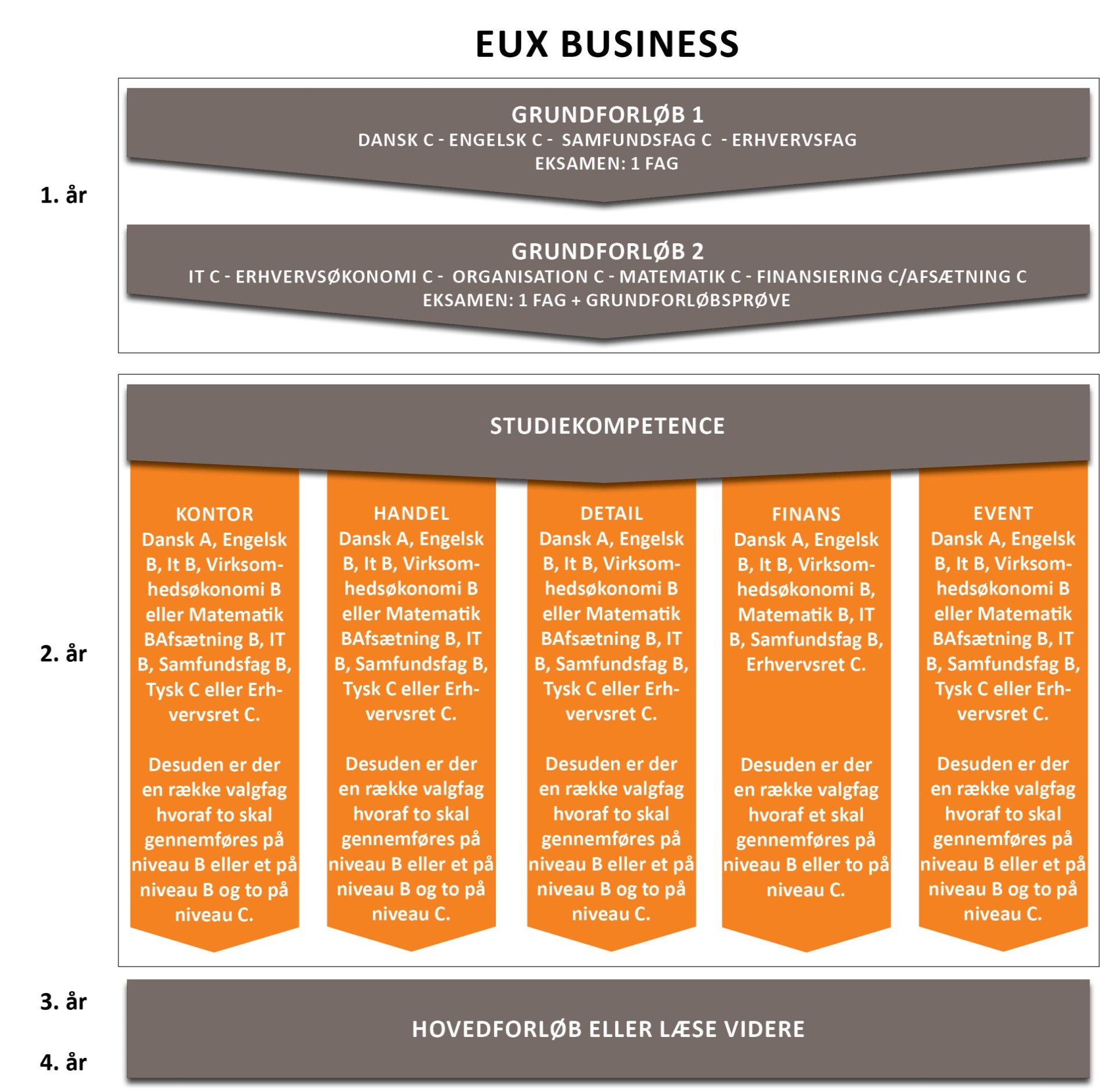 LÆSE VIDERE
HOVEDFORLØB
SPROGSKOLE, STUDIETUR OG PRAKTIK I UDLANDET
EUX
Erasmus + (frivilligt)
1.år: 3 ugers praktik på Malta: 
pris ca. kr. 5.000,- (måske kun 1000 kr.)
Praktik i en virksomhed
Undervisning i engelsk

2. år: Studietur New York ca. kr. 7.000,- faglig tur
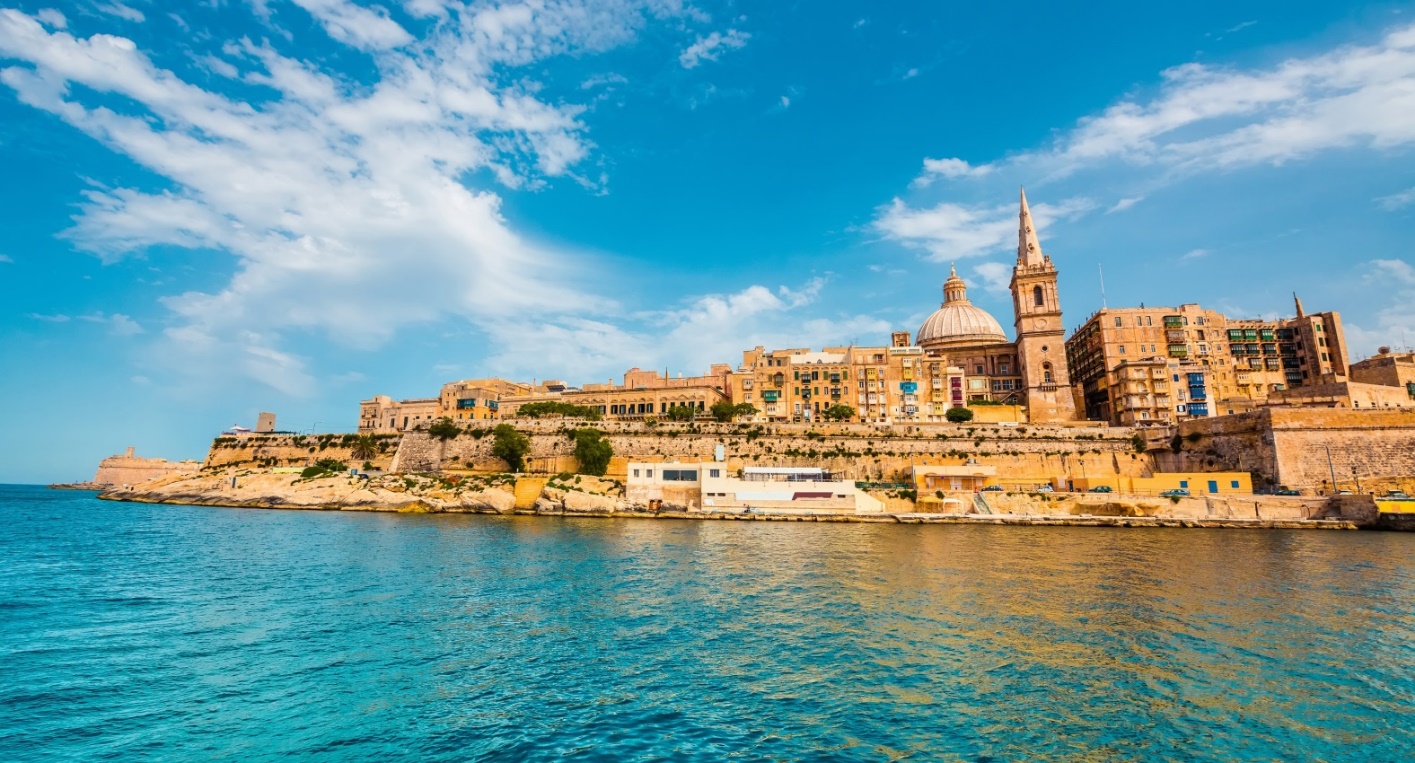 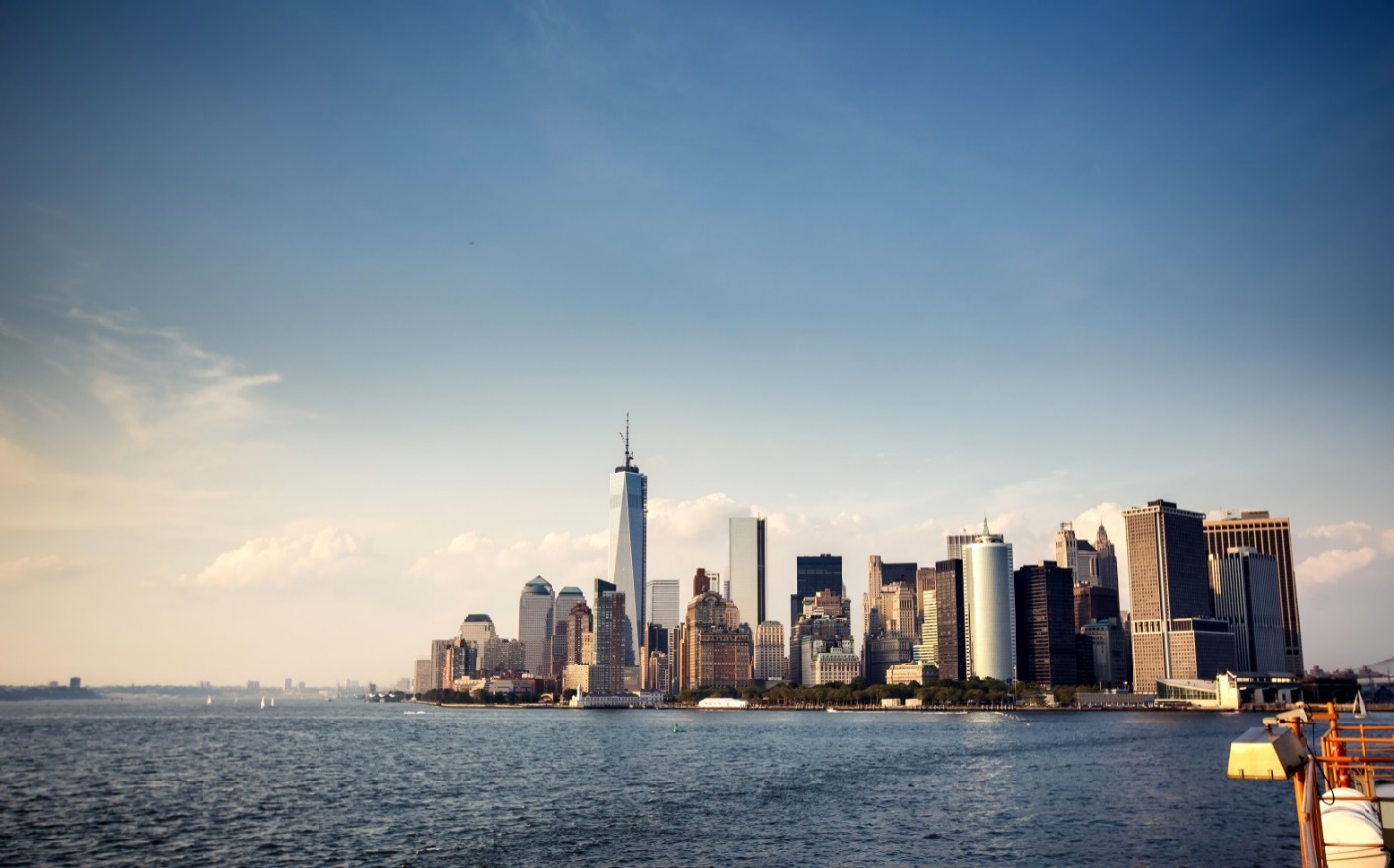 Hovedforløb: Praktik i udlandet (PIU) Mulighed for at tage noget af din læretid i udlandet
HOVEDFORLØB
EUX
HANDEL MED SPECIALE:
Logistikassistent
Indkøbsassistent
Handelsassistent, salg
Handelsassistent, service

EVENTKOORDINATOR * (få pladser)
Event- og turistbranchen
PR-bureauer
Forlystelsesparker
Storcentre
DETAIL MED SPECIALE: 
Tøjbutikker
Boghandel
Guldsmed
Isenkræmmer (Imerco)
Legetøj og hobby
Materialhandel (Matas)
Møbelhandel
Radio/TV og multimedier
Dekoratør
Blomsterdekoratør
KONTOR MED SPECIALE:
Administration 	
Advokatsekretær
Lægesekretær
Rejsebureau
Revision
Spedition og shipping
Økonomi
Offentlig administration:
Kommuner og Regioner
Stat
Begrænset studiekompetenceVIDEREUDDANNELSESMULIGHEDER MED EUX en erhvervsfaglig studentereksamen
EUX
Adgang: efter de første 2 år på EUX
KORTE VIDEREGÅENDE UDDANNELSER (KVU)
Handelsøkonom			
Logistikøkonom			
Administrationsøkonom		
Multimediedesigner
Designteknolog 
Serviceøkonom
Finansøkonom
Markedsføringsøkonom
Begrænset studiekompetenceVIDEREUDDANNELSESMULIGHEDER MED EUX en erhvervsfaglig studentereksamen
EUX
Adgang: efter de første 2 år på EUX
PROFESSIONSBACHELOR 
Pædagog
Fysioterapeuter 
Lærer
FULD STUDIEKOMPETENCE Alle førnævnte uddannelser samt de lange videregående uddannelser *
EUX
Adgang:  efter den samlede 4 årige EUX el. suppl. med SOF

LANGE VIDEREGÅENDE UDDANNELSE:
Universiteter 
Handelshøjskolen


WWW.UG.DK Adgangskrav til din drømmeuddannelse

* EUX evt. suppleret med SOF eller GSK (Gymnasiale suppleringskurser)
UD AF FOLKESKOLEN - og på Handelsskole
EUD
Kortere videregående uddannelse/job/karriere
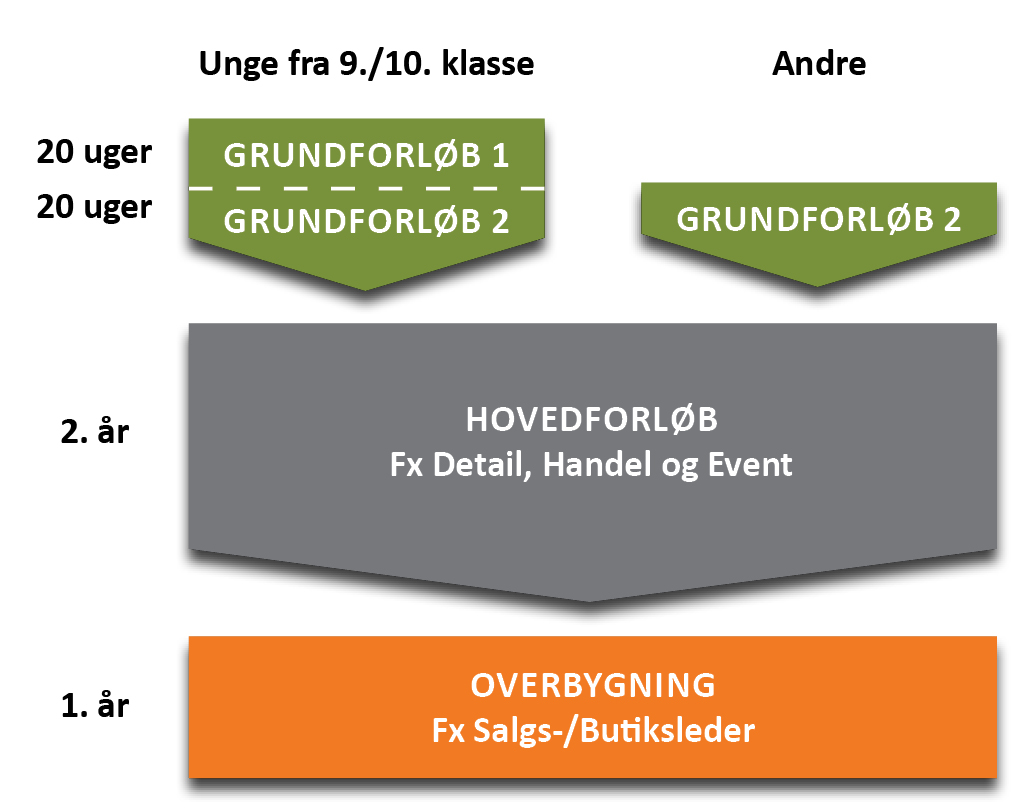 ADGANG TIL EUD
EUD
Karakterkrav: 2 i gennemsnit ved folkeskolens afgangsprøve i hhv. dansk og matematik
eller
Vurderet uddannelsesparat:  personligt, socialt og fagligt
Grundforløb 1: kan kun påbegyndes én gang og kun efter 9. eller 10. klasse (26 mdr.)

Evt. optagelsesprøver og personlig samtale
GRUNDFORLØB 1 (GF1)
EUD
ERHVERVSINTRODUKTION
2 uger
TEMAER
Arbejdspladskultur
Samarbejde og planlægning
Faglig kommunikation
Innovation
Metodelære
Praktikpladssøgning
Samfund og sundhed
ERHVERVSFAGLIGE CASES

1. Sundhed og livsstil
2. Samfund og kultur
3. Innovation
4. Iværksætteri
GRUNDFORLØB 1 (GF1)
EUD
FAG
Dansk - E
Afsætning - E
Virksomhedsøkonomi- E
Informationsteknologi - E
Matematik – E
Engelsk E
ERHVERVSFAG
Forskellige erhvervsfag

EKSAMEN
Dansk
GRUNDFORLØB 2 (GF2)
EUD
HVEM GÅR PÅ GF2?
Du har gennemført grundforløb 1
Du har været ude af grundskolen mere end 26 mdr.
Du er frafaldet grundforløb 1
Du er under 25 år, og kommer ikke direkte fra folkeskolen
Du har en uddannelsesaftale
Du er over 25 år, og har ikke har erhvervserfaring eller forudgående uddannelse
GRUNDFORLØB 2 (GF2)
EUD
FAG:
Dansk C
Engelsk C
Afsætning C
Virksomhedsøkonomi C
Informationsteknologi C
USF fag  - målrettet din uddannelsesretning
ERHVERVSCASES
2 Tværfaglige cases

EKSAMEN
1 grundfag + 
USF (Udd. Specifikt fag) Skal bestås
SPROGSKOLE OG PRAKTIK I UDLANDET
EUD
PRAKTIK PÅ MALTA -3 uger (Frivilligt)
1. år – pris ca. kr. 5.000,- (måske kun kr. 1.000,-)
Fagligt ophold med praktik og engelskundervisning







PIU: Praktik i udlandet 
Mulighed for at tage noget af din læretid i udlandet
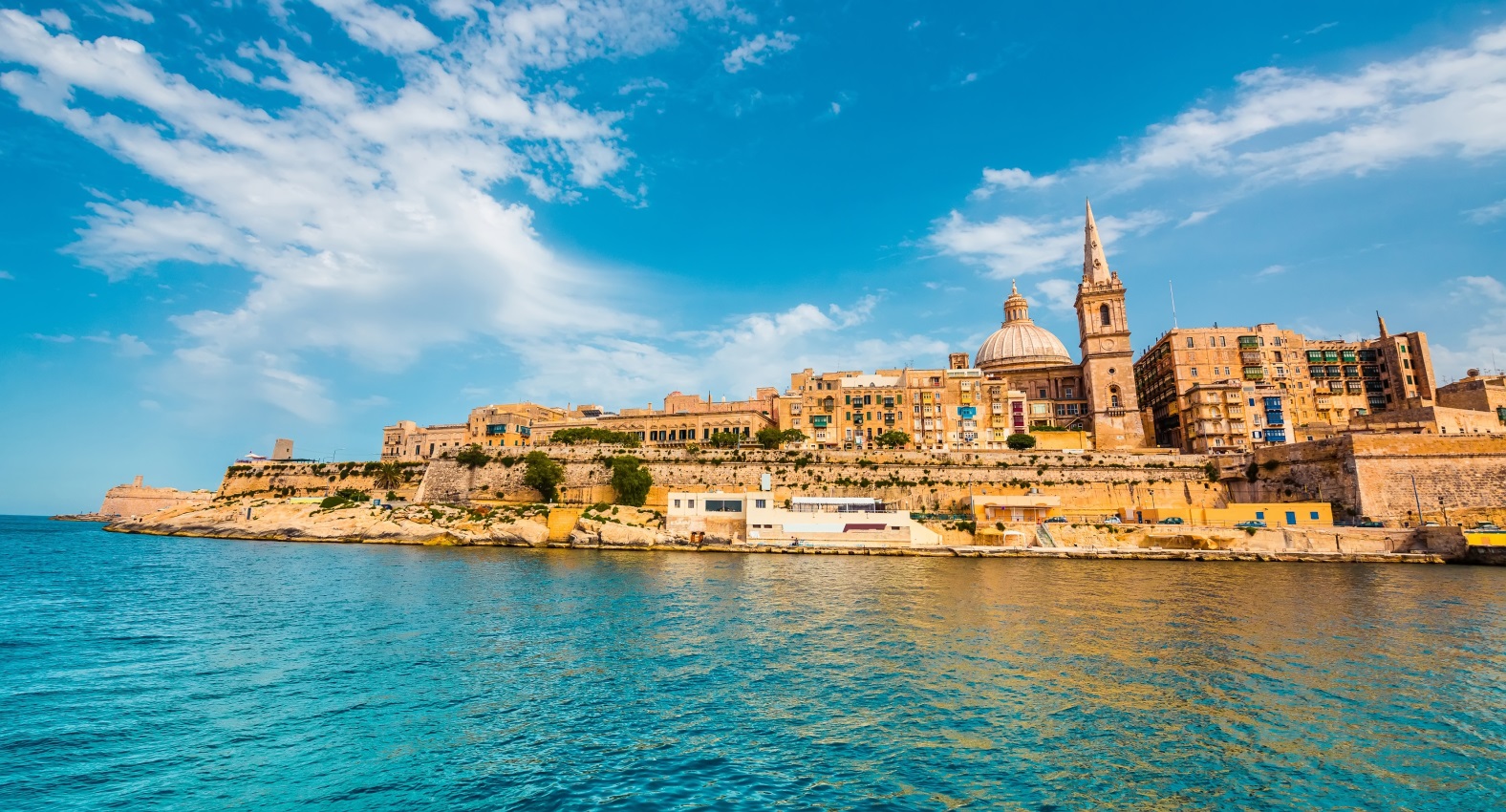 HOVEDFORLØB
EUD
Detail med speciale: 
Tøjbutikker
Boghandel
Guldsmed
Glas, porcelæn og gaveartikler
Legetøj og hobby
Materialhandel (Matas)
Møbelhandel
Radio/TV og multimedier
Dekoratør
Blomsterdekoratør
Handel med speciale:
Logistikassistent
Indkøbsassistent
Handelsassistent, salg
Handelsassistent, service
Eventkoordinator*
Fx indenfor: 
Event- og turistbranchen
PR bureauer
Forlystelsesparker
Storcentre
* Kvotebelagt uddannelse, Køge Handelsskole har 10 pladser årligt
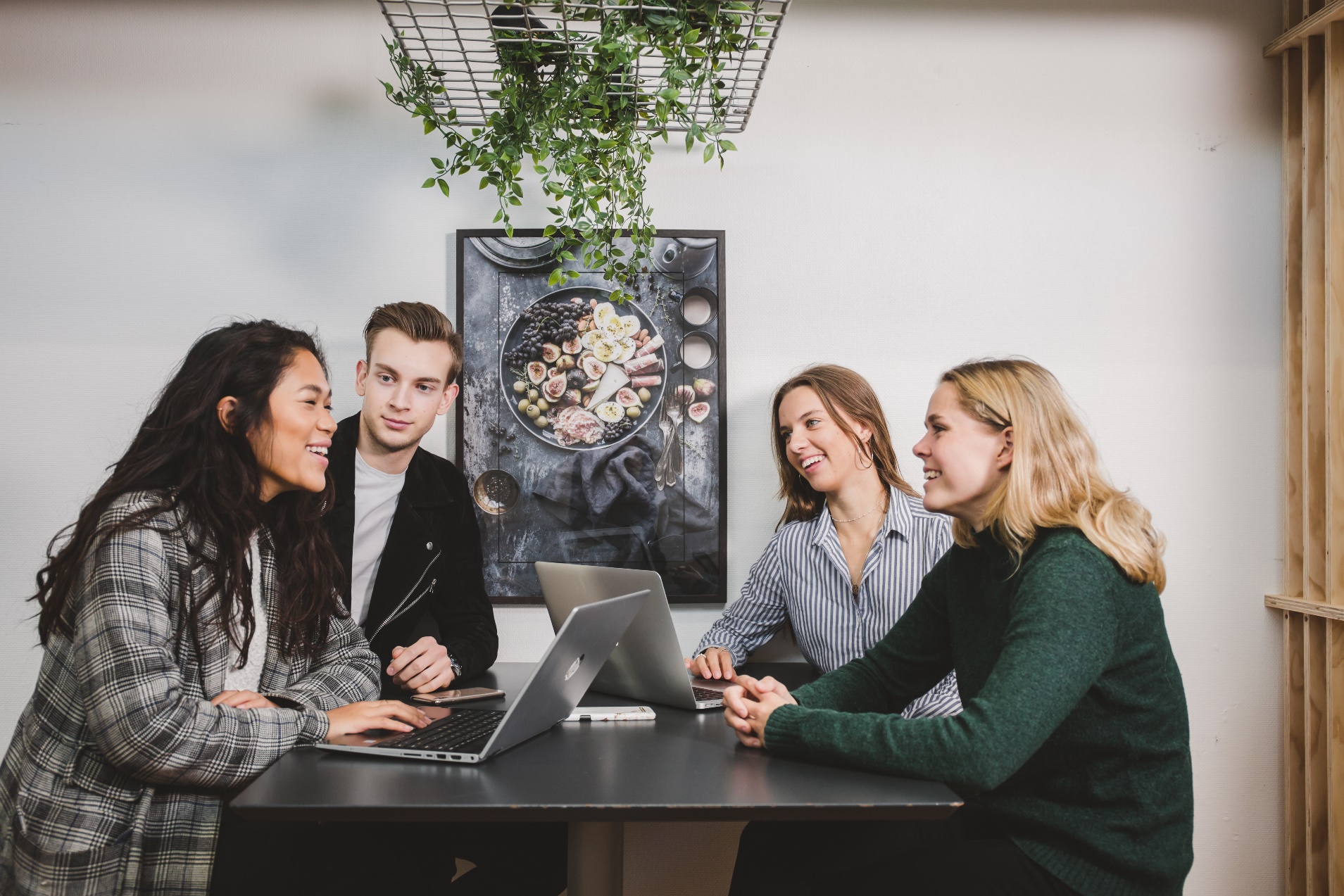 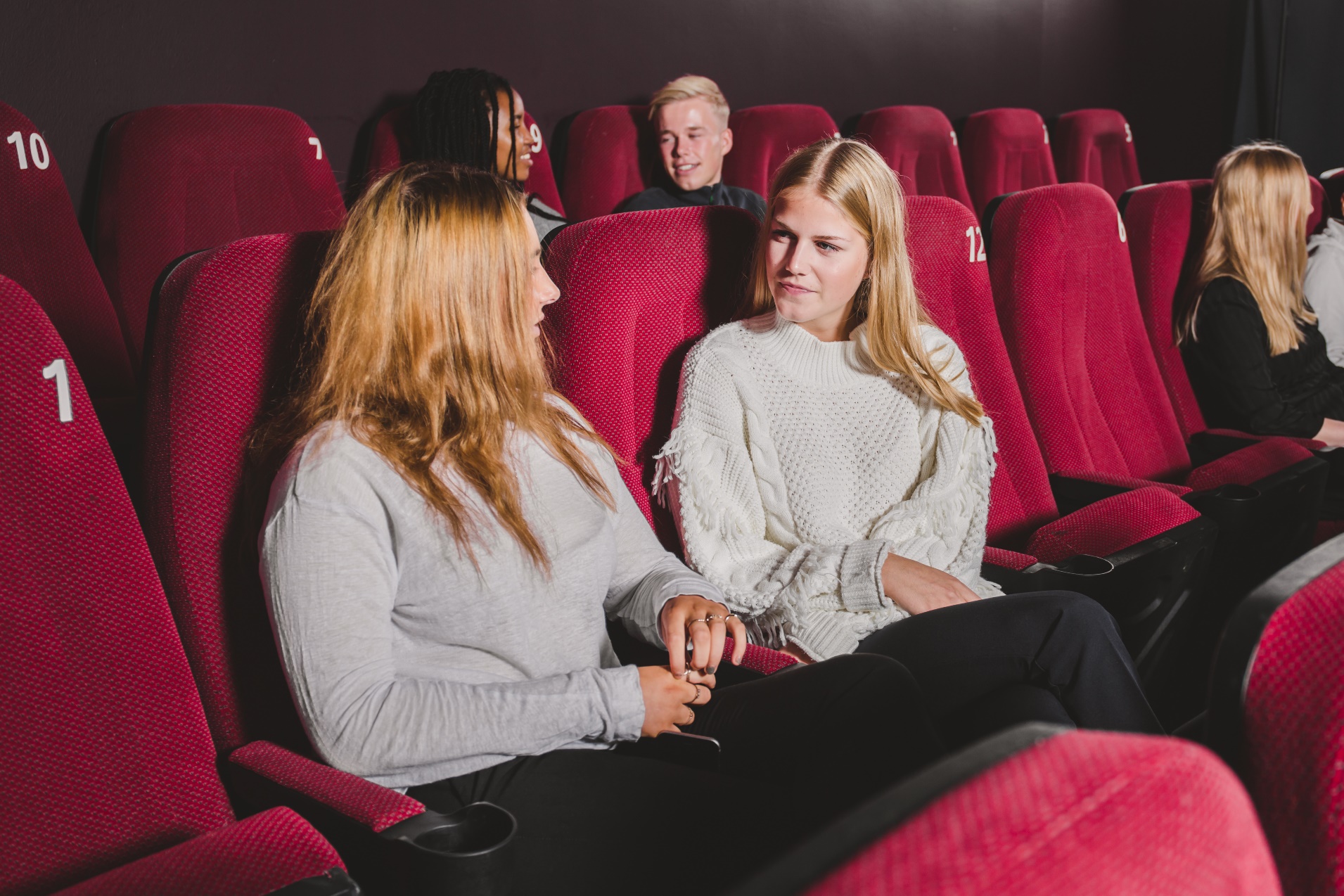 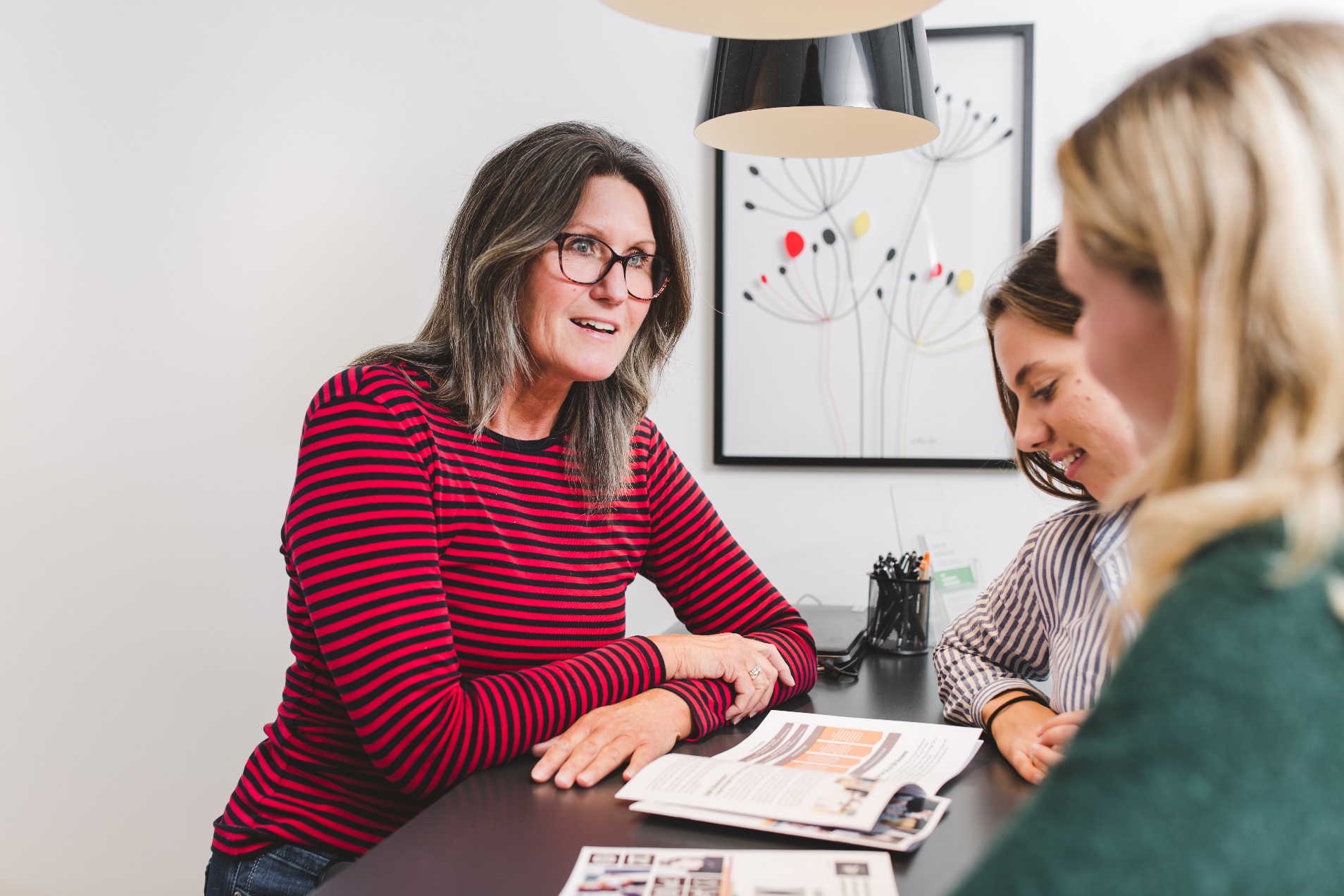 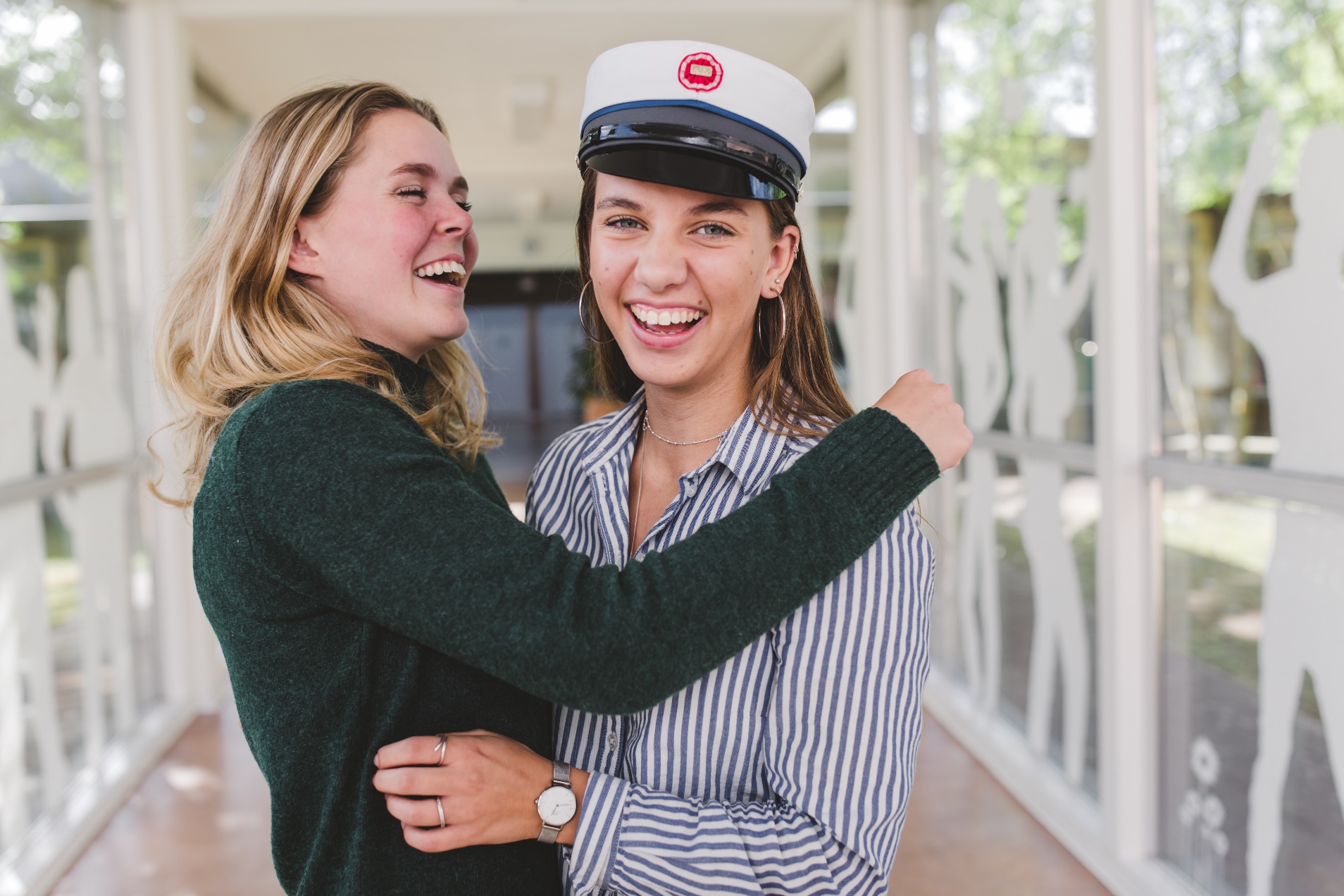 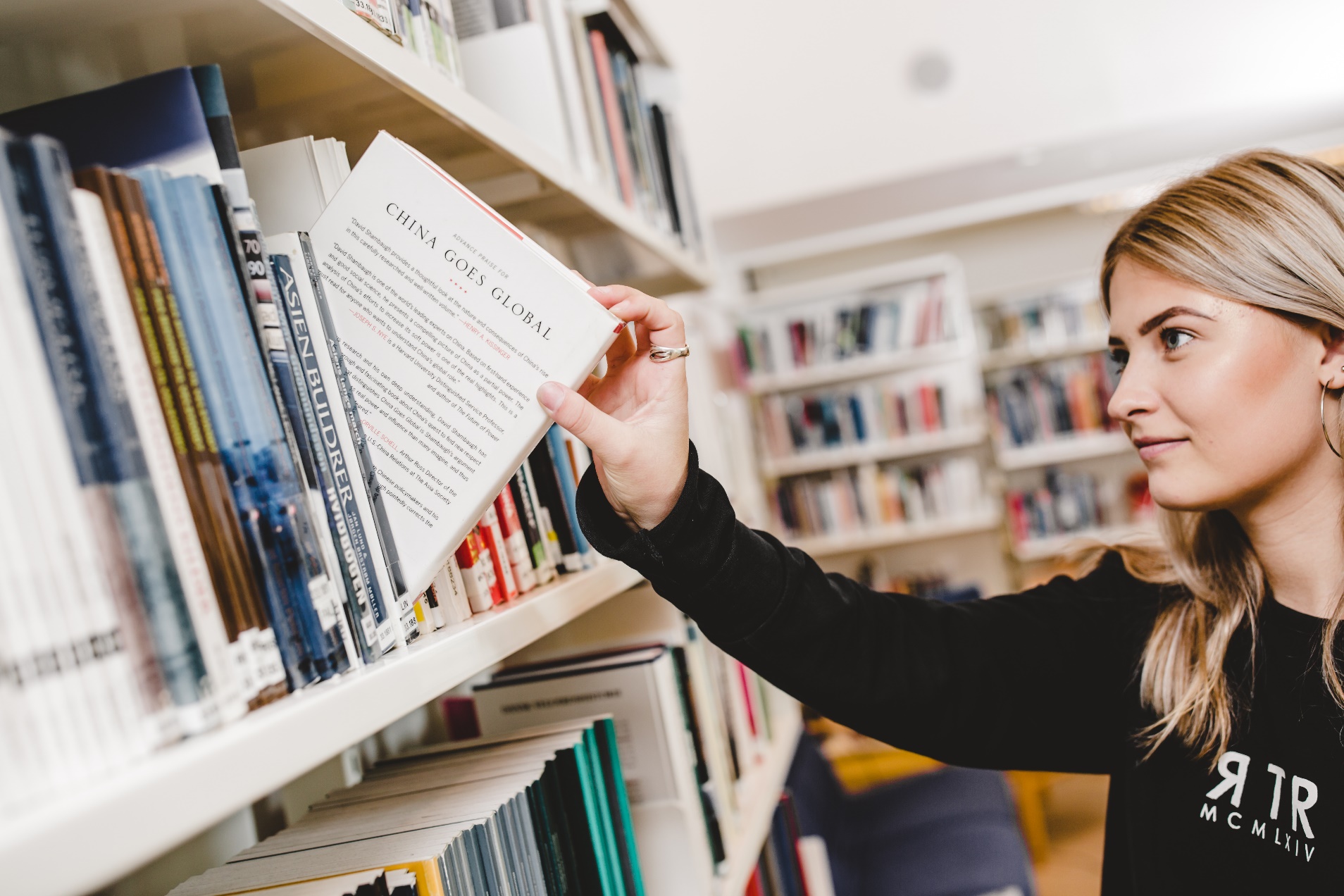 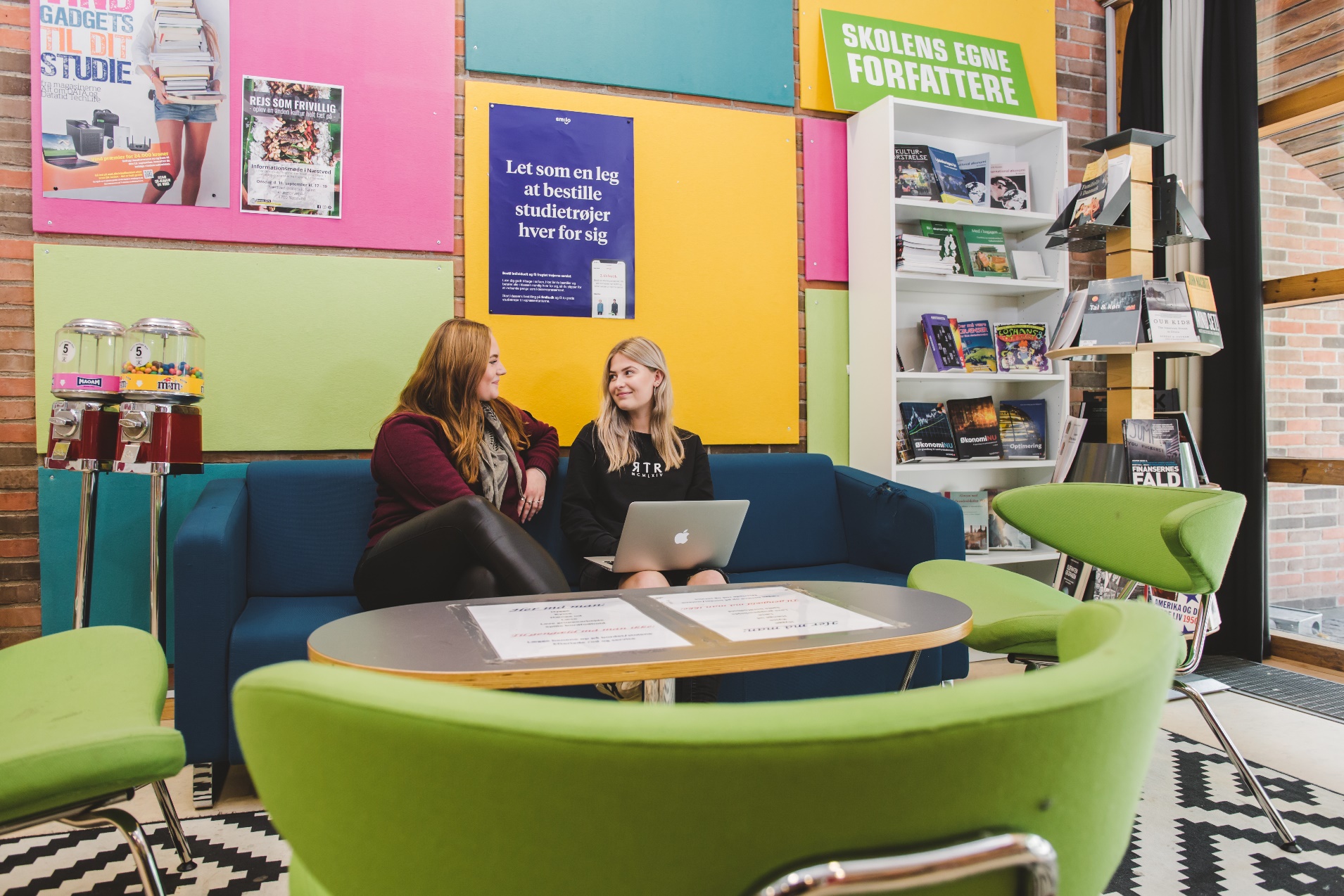 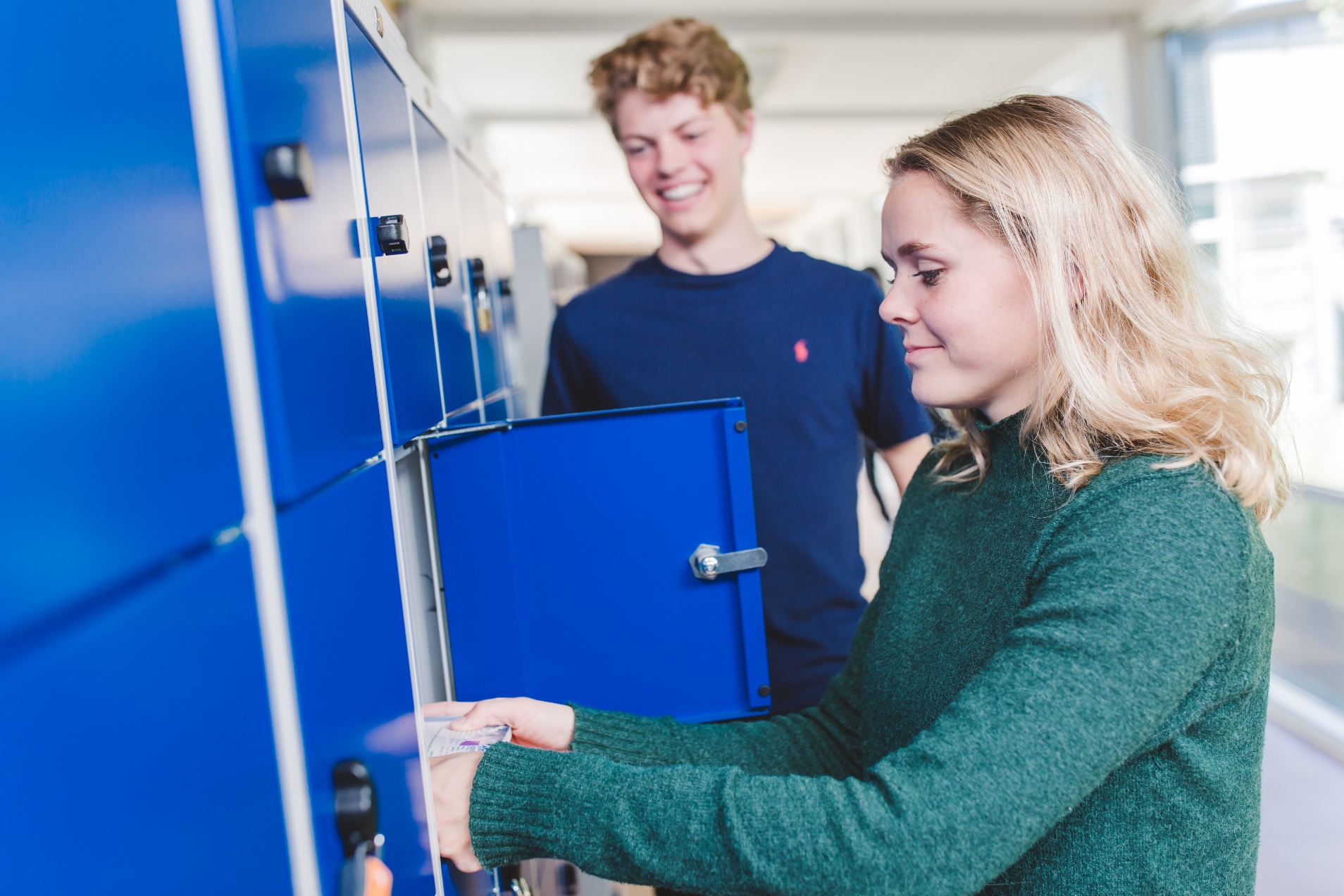 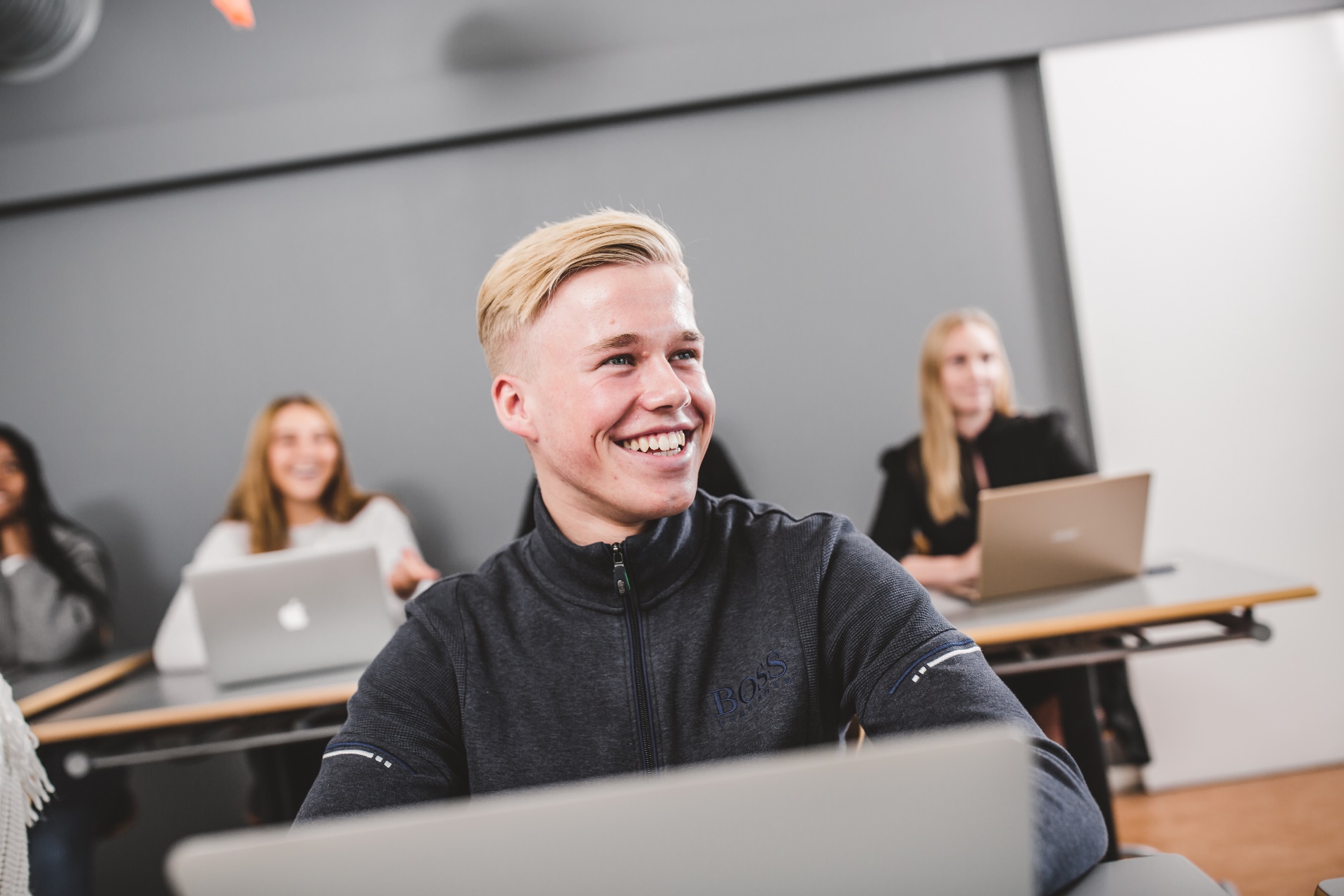 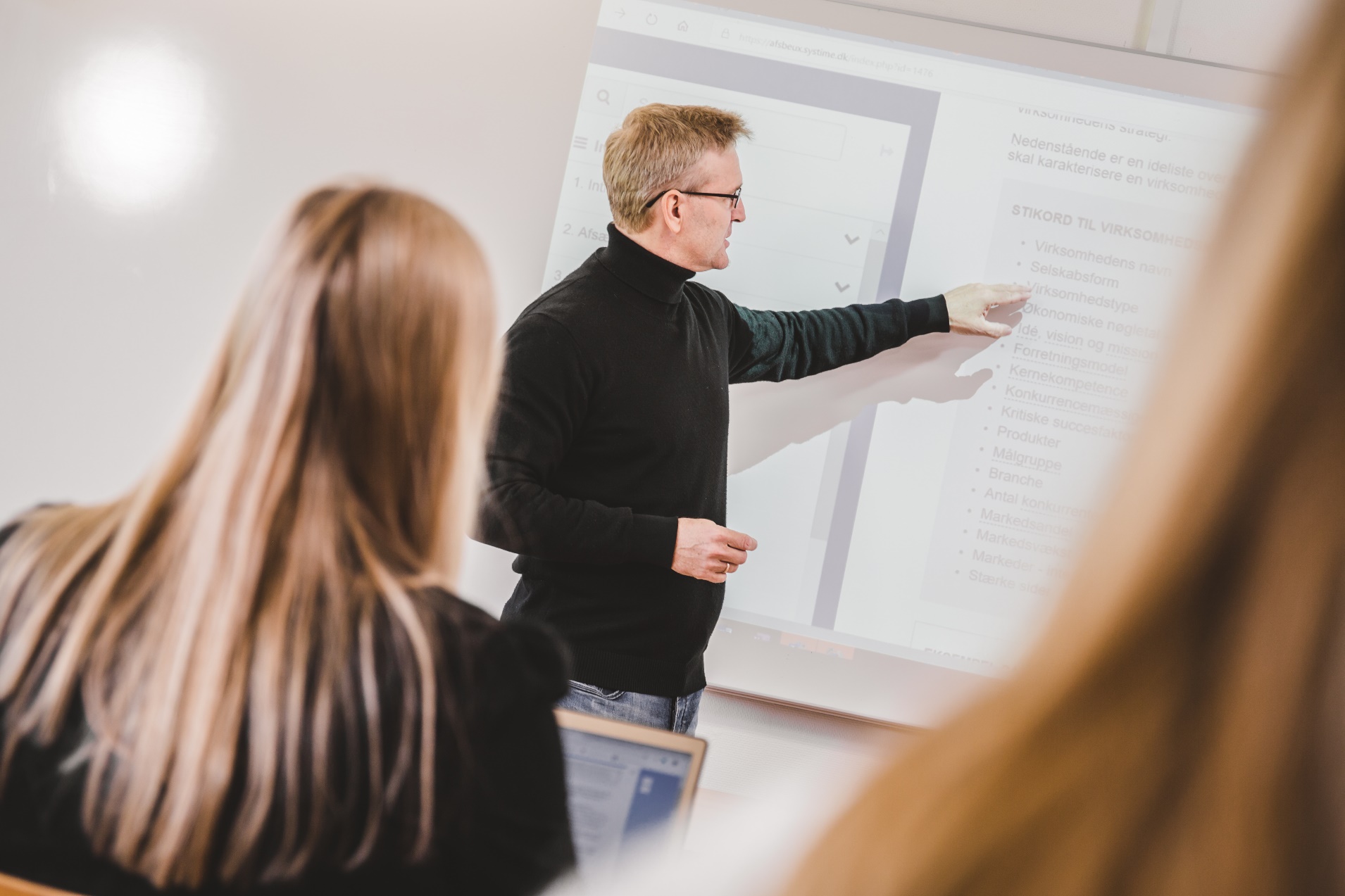 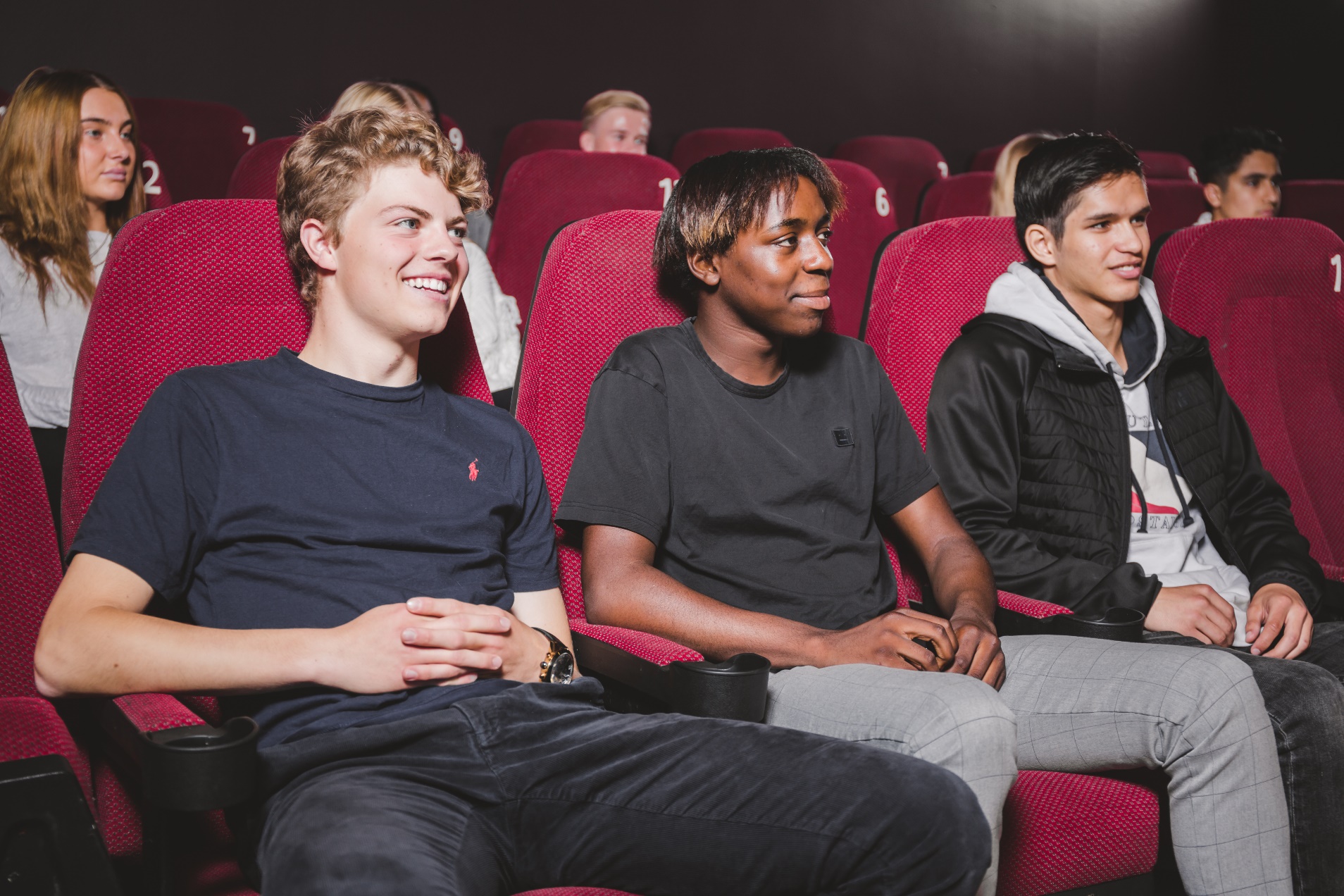 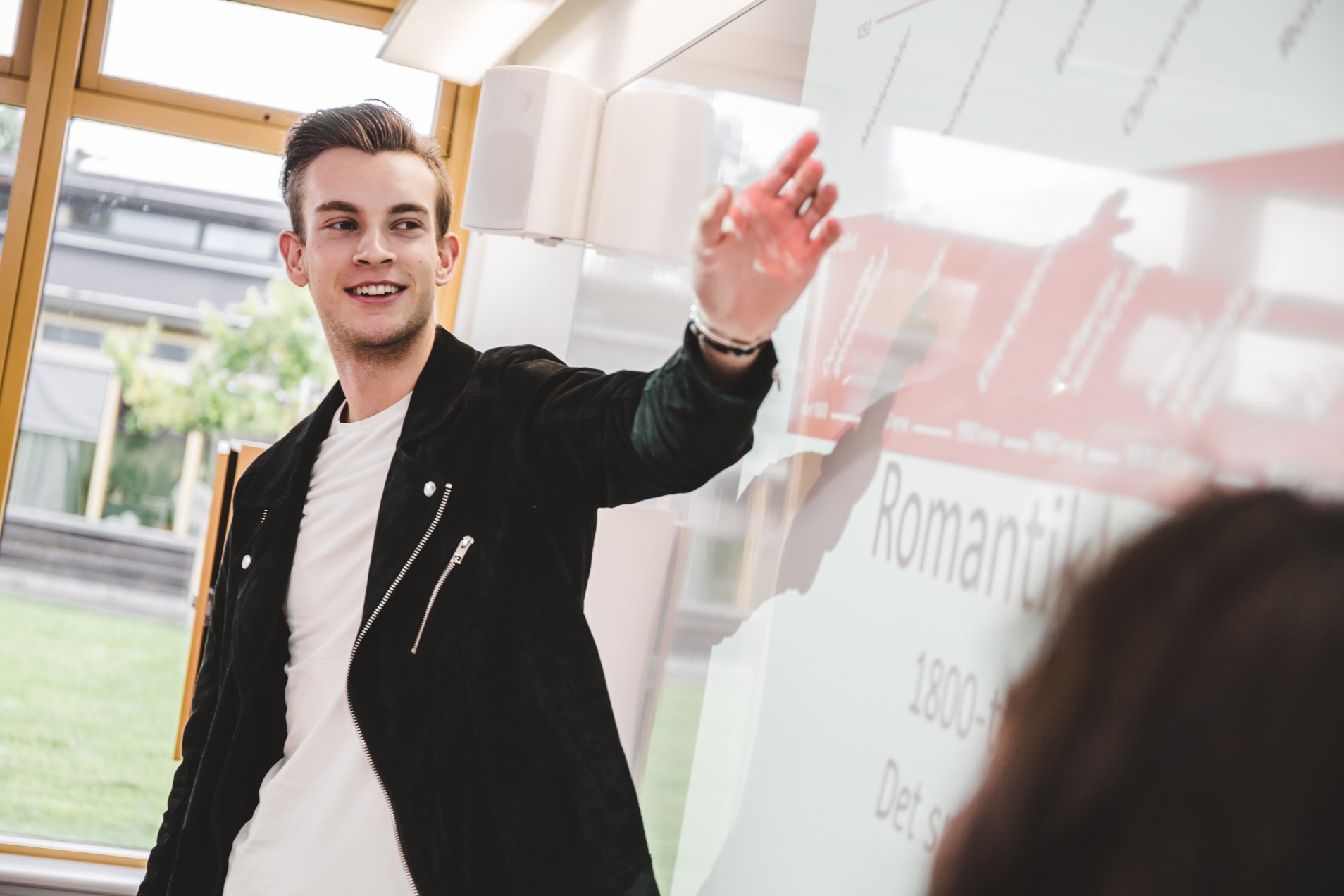 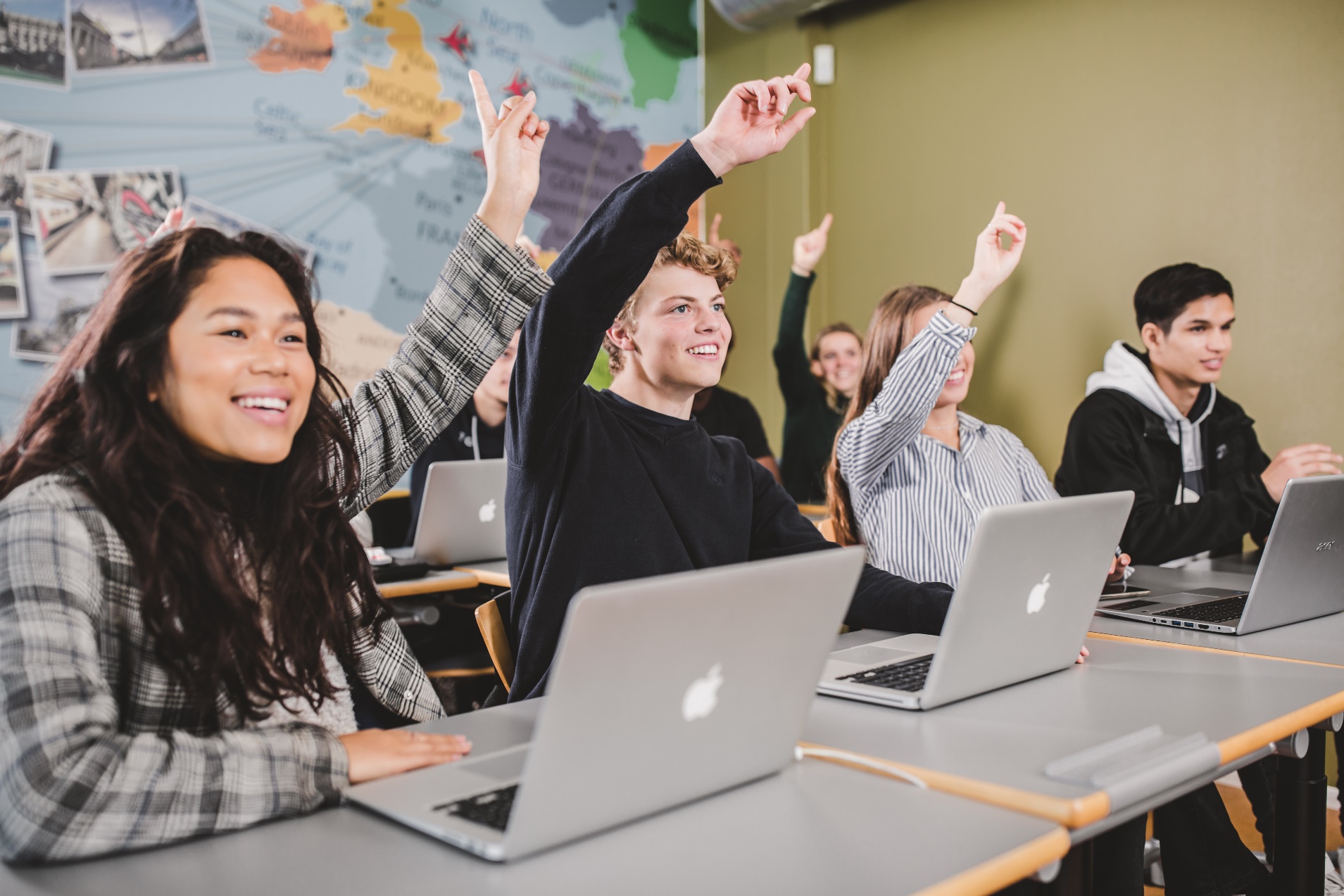 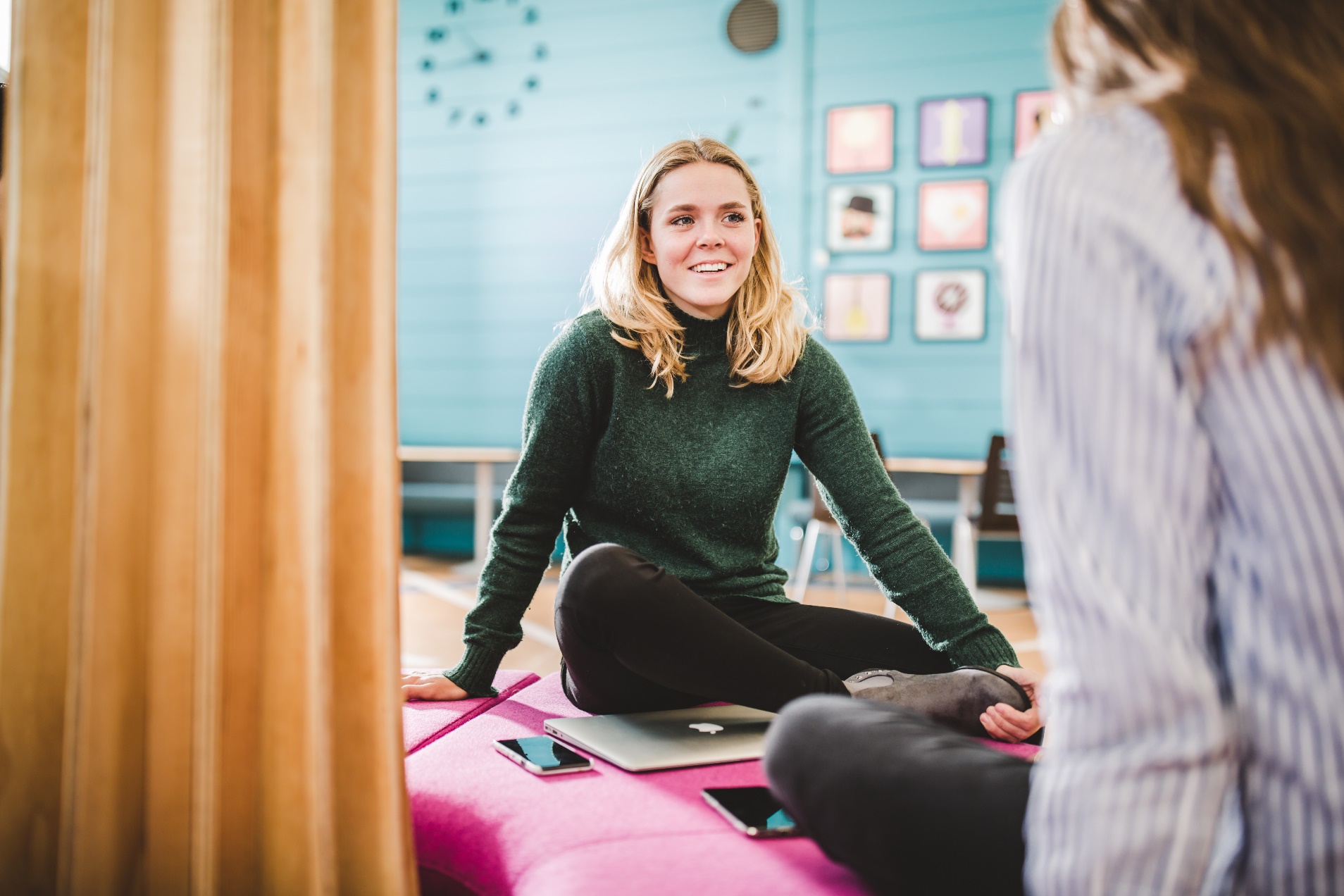 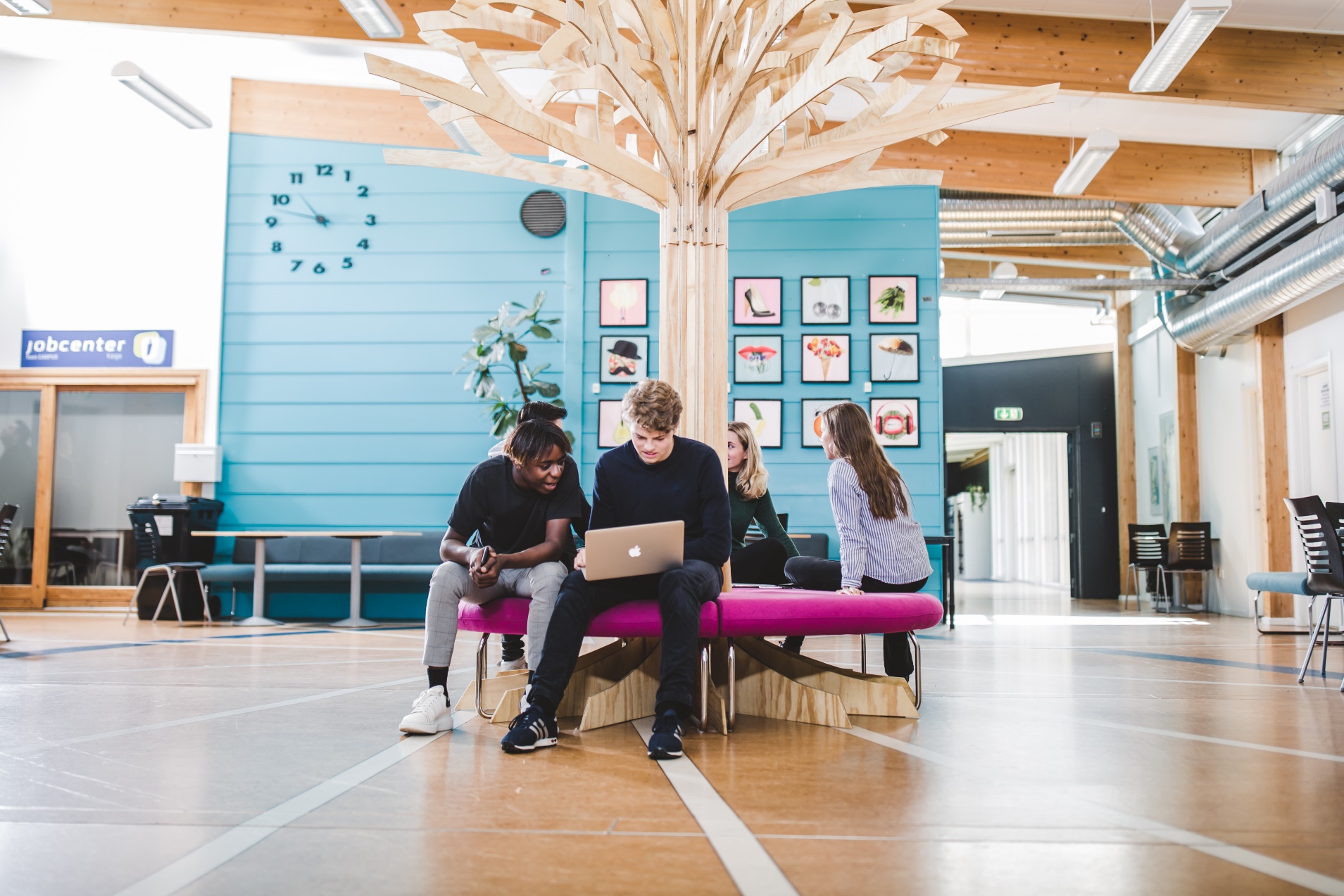 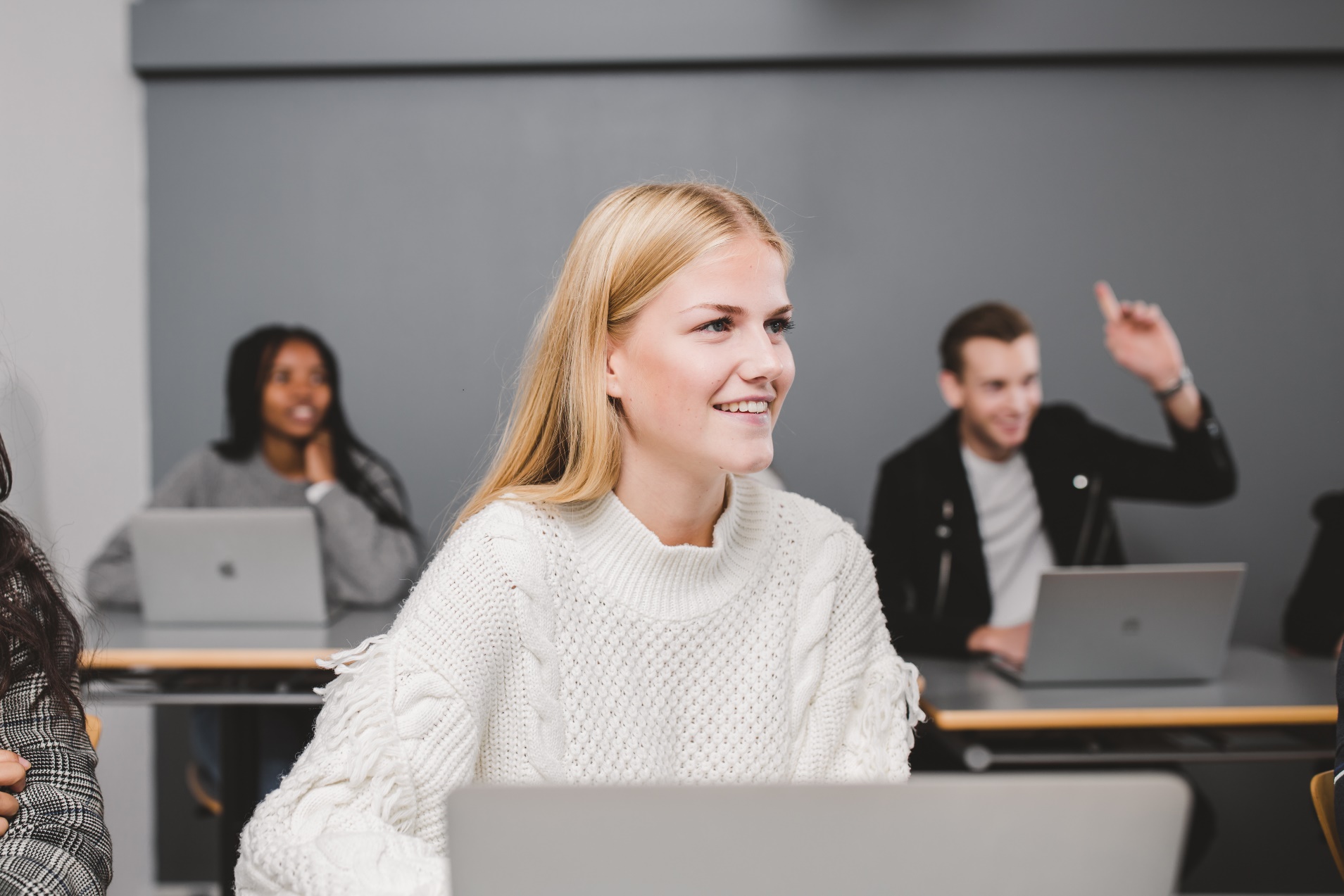 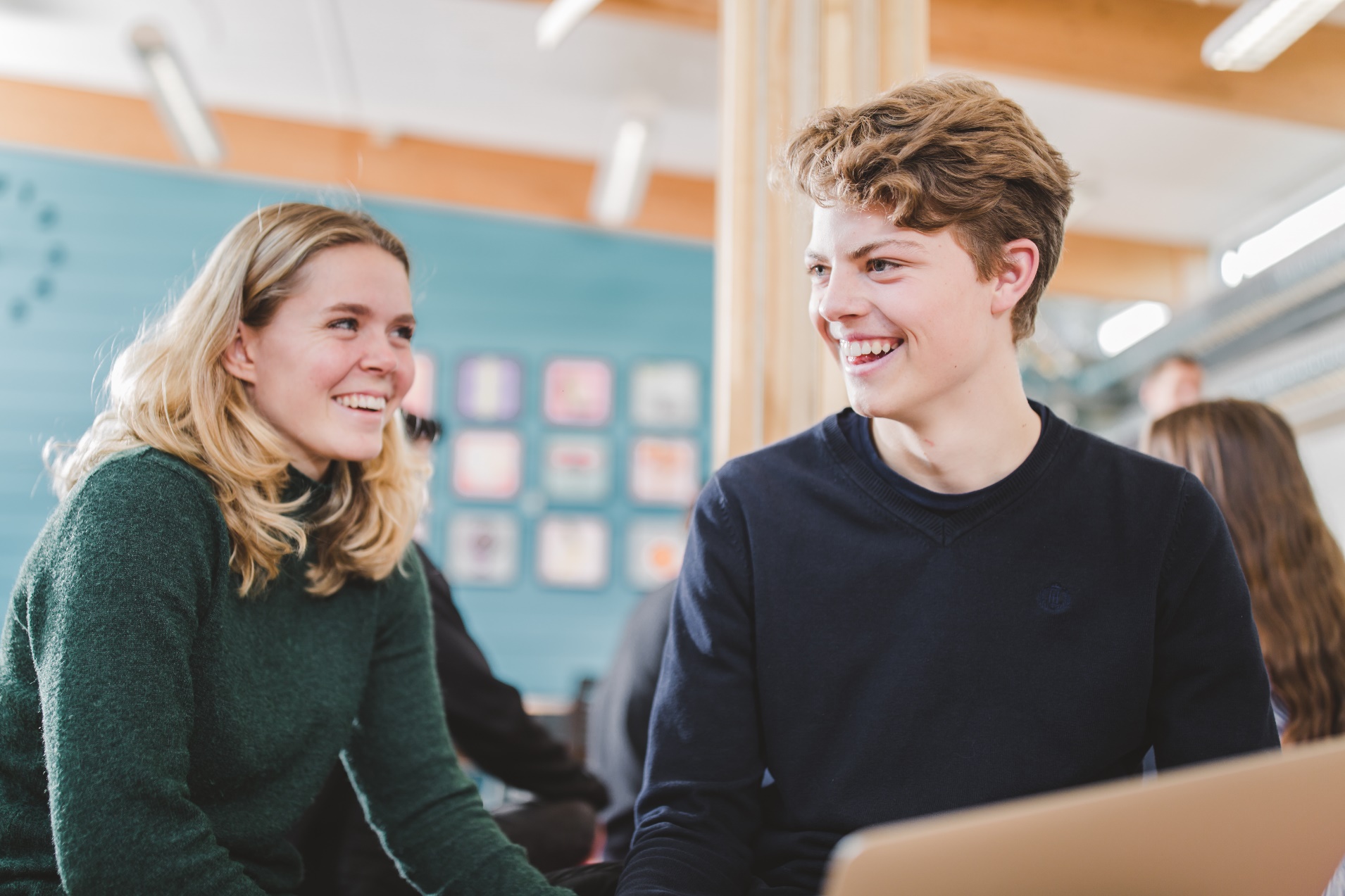 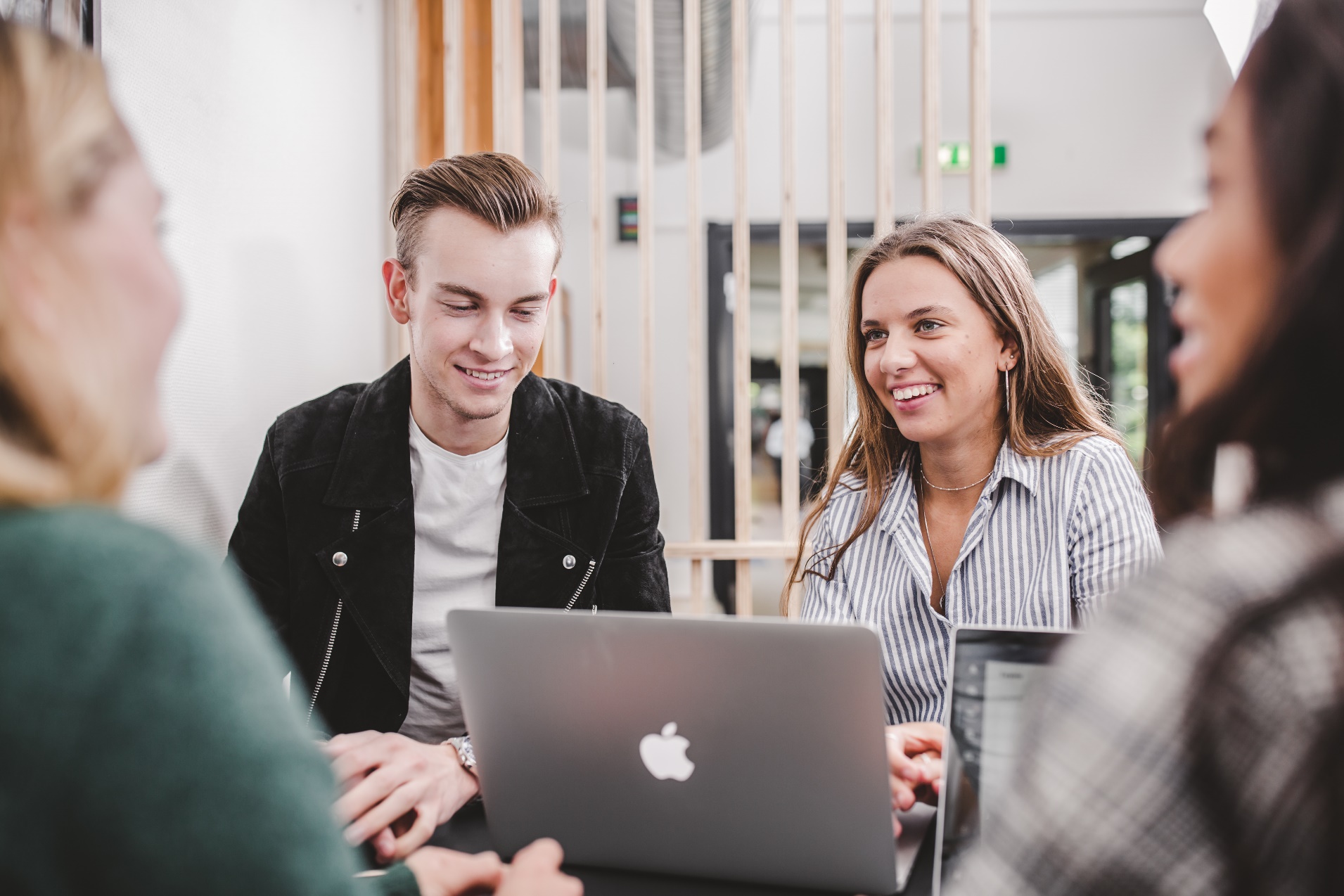 TAK FOR DU BESØGTE OS
KHS
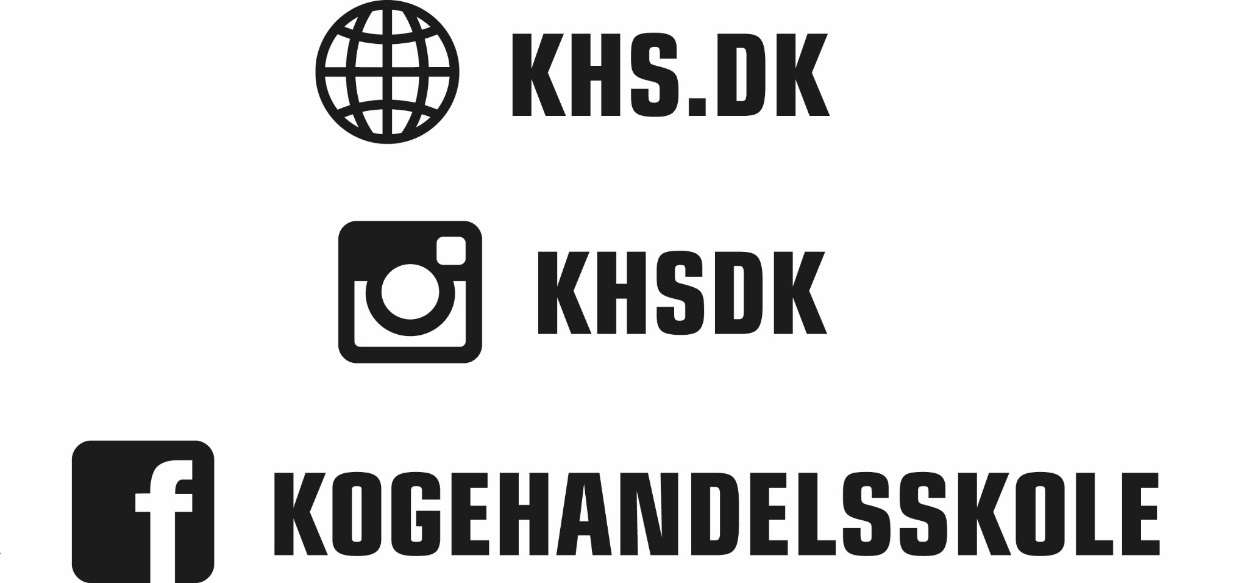